Unit 10 

Animals (1)
horse
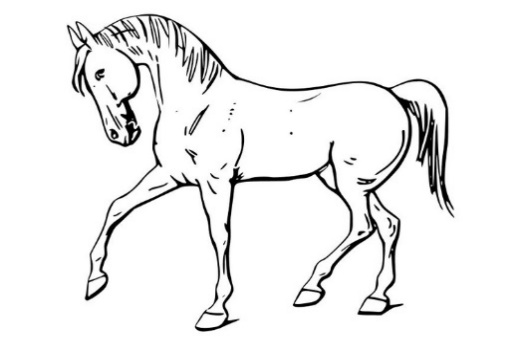 at
donkey
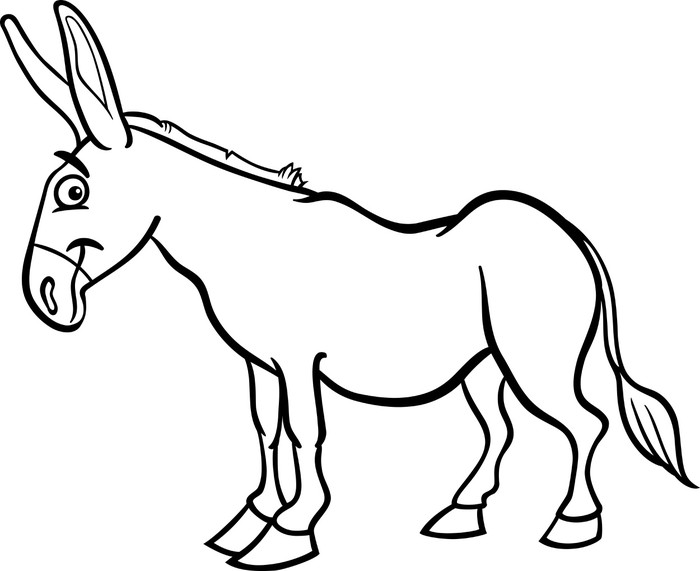 eşek
cow
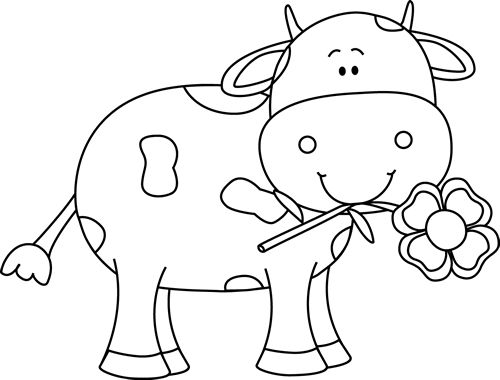 inek
goat
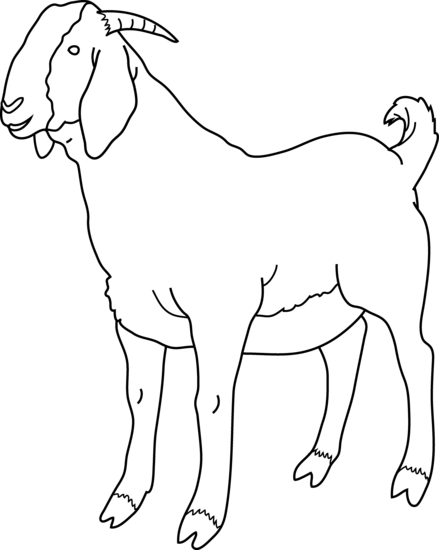 keçi
sheep
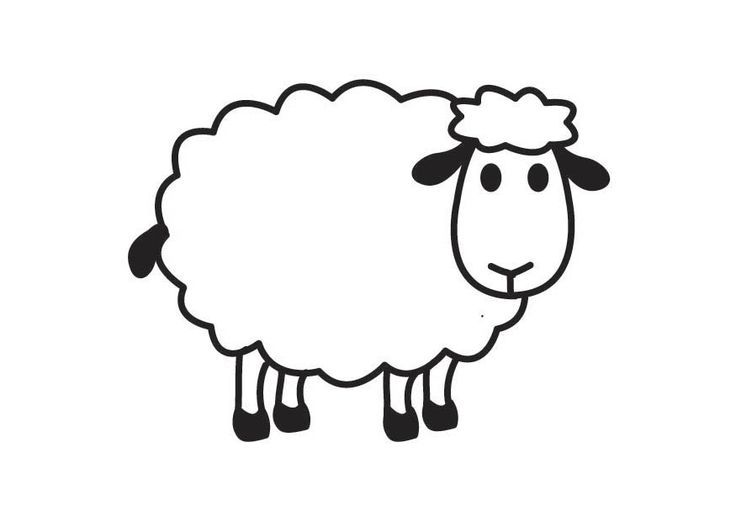 koyun
duck
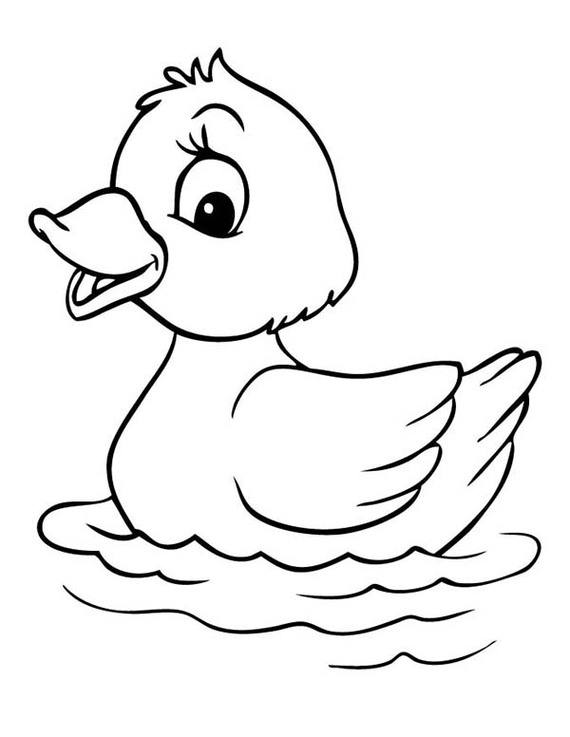 ördek
lion
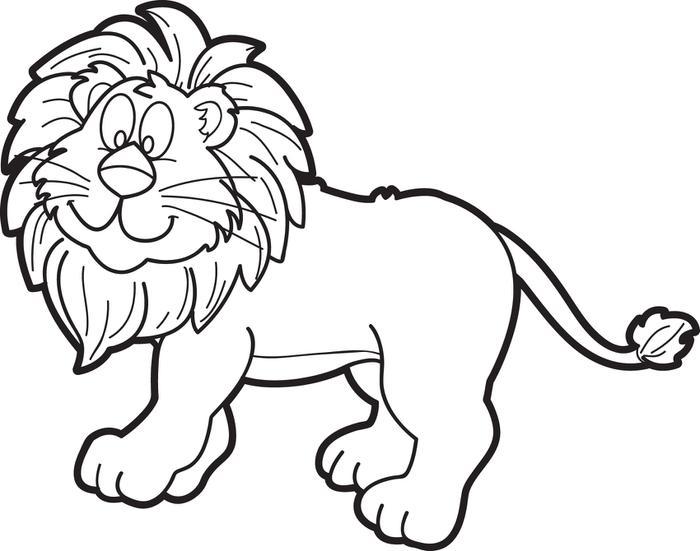 aslan
elephant
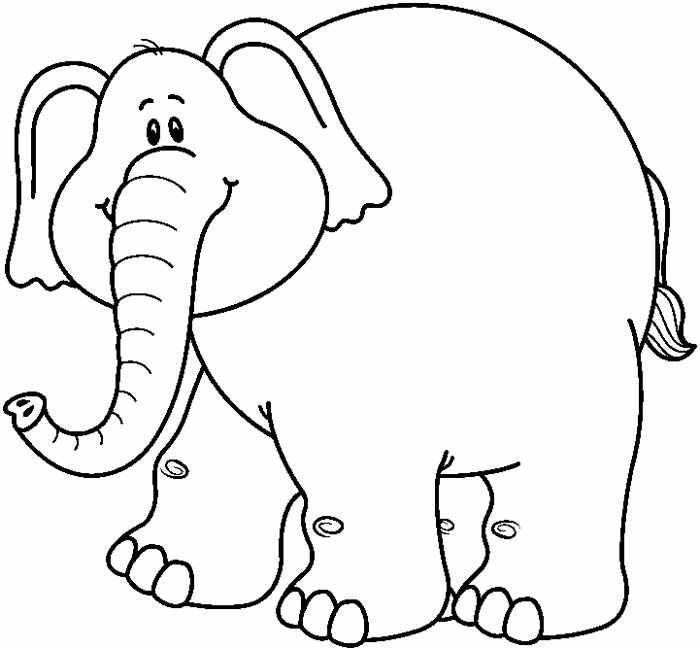 fil
monkey
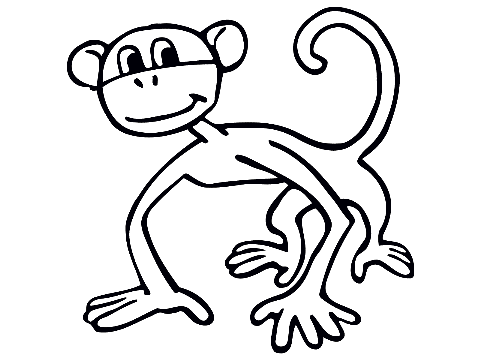 maymun
snake
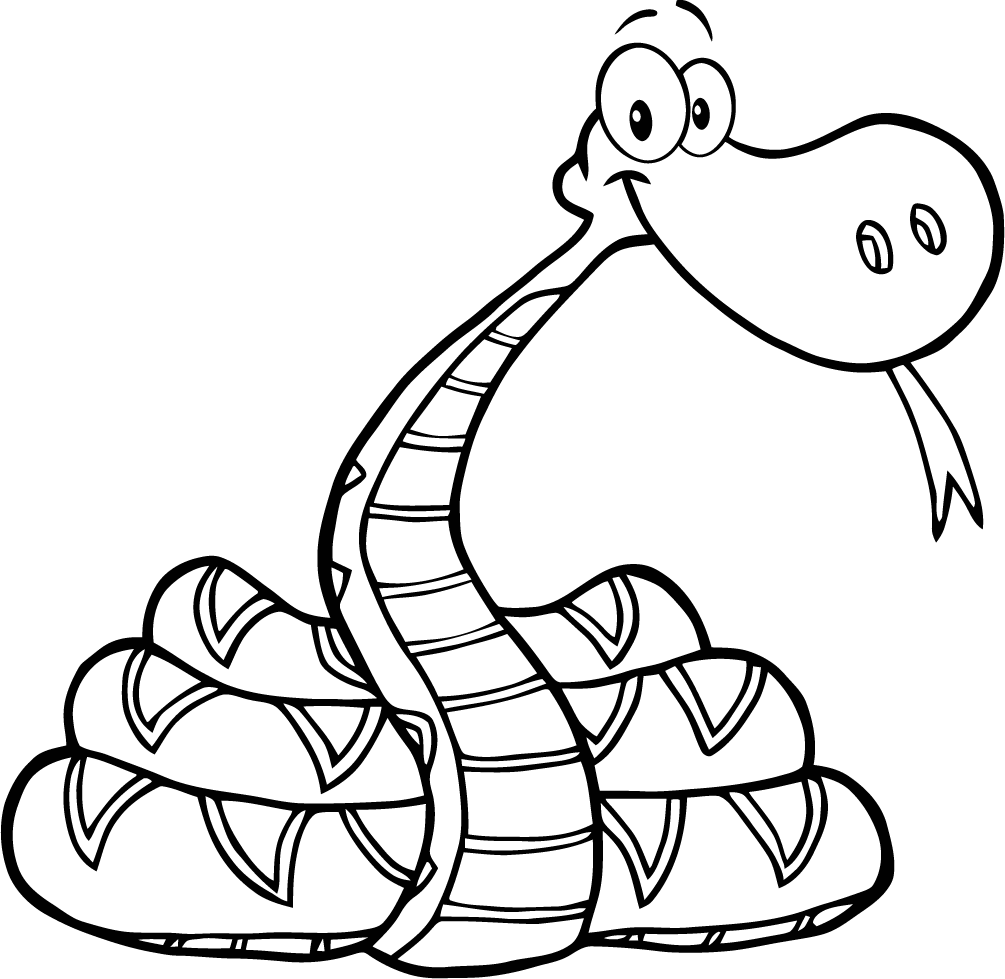 yılan
spider
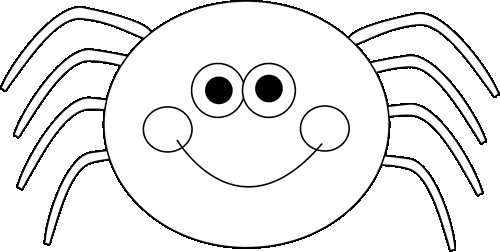 örümcek
swim
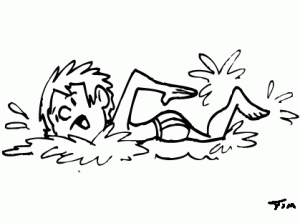 yüzmek
run
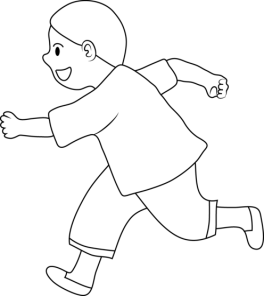 koşmak
walk
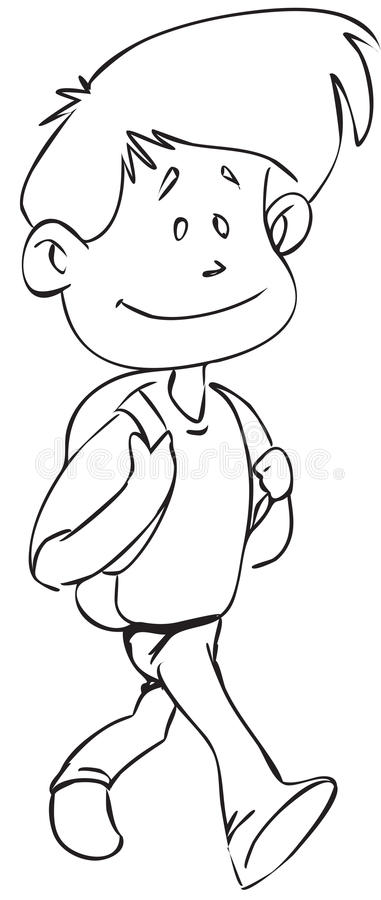 yürümek
jump
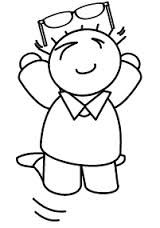 zıplamak
fly
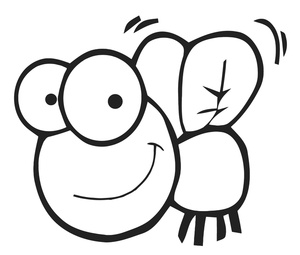 uçmak
climb
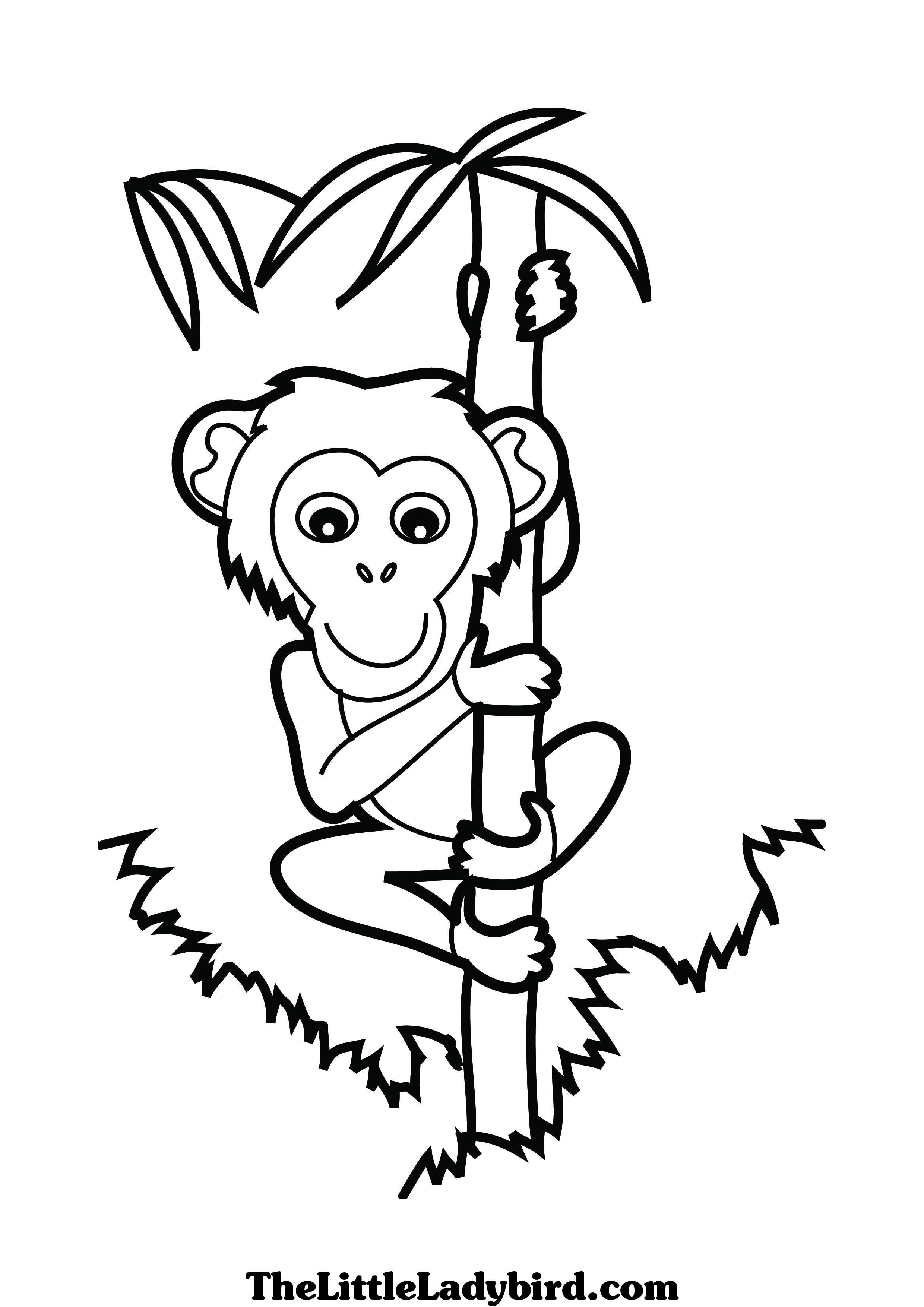 tırmanmak